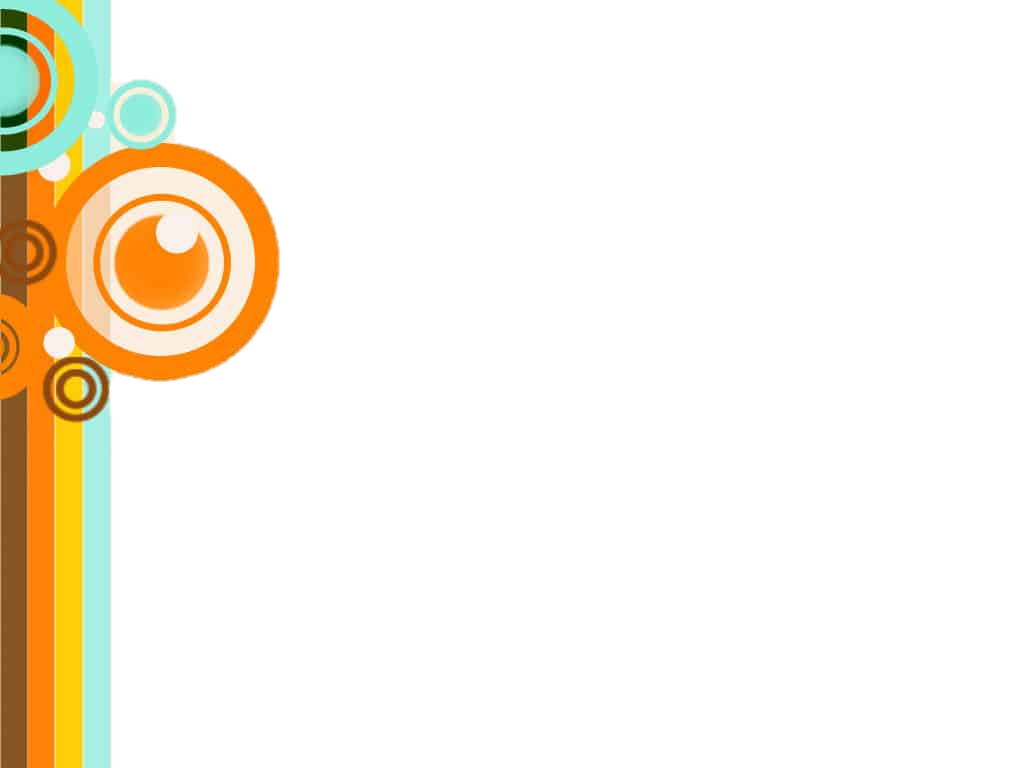 GV: PHẠM THỊ MỸ - THCS QUẢNG HIỆP
KHỞI ĐỘNG
TRÂN TRỌNG CHÀO MỪNG CÁC THẦY CÔ VỀ DỰ GIỜ THĂM LỚP
HAI NỬA YÊU THƯƠNG
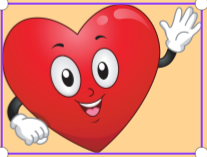 TẬP THỂ HỌC SINH LỚP 8A3
9999
3
23
4
27
Hình vuông có diện tích bằng 81cm2. độ dài cạnh hình vuông bằng
9cm
Diện tích tam giác bằng 18cm2
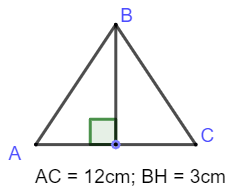 6
5
17
24
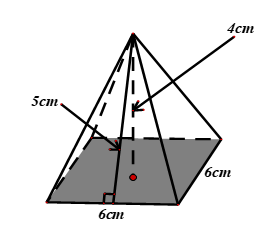 Diện tích một mặt bên là 60cm2
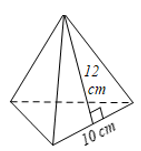 Đường cao của hình chóp là 4cm
7
15
29
2
Hình chóp tứ giác đều
Hình chóp tam giác  đều có
Ba mặt bên là ba tam giác cân bằng nhau
Đáy là hình vuông
8
9
43
31
Tam giác có cạnh bằng 5cm, chiều cao ứng với cạnh đó bằng 4cm.
Diện tích tam giác
Hình vuông có cạnh bằng 7cm. Diện tích bằng
10cm2
49cm2
Quan sát hình khai triển của các hình chóp sau:a) Tính số mặt bên trong mỗi hìnhb) Tính diện tích mỗi mặt bênc)Tính tổng diện tích của tất cả các mặt bênd) Tính diện tích đáy của hình này
B1: HS làm bài cá nhân; dãy lẻ làm hình 1; dãy chẵn làm hình 2 trên giấy note; Thời gian 3 phút
B2: Hai bàn ghép nhóm; thảo luận và trả lời câu hỏi
Nêu cách tính diện tích xung quanh và diện tích toàn phần của hình chóp tam giác đều và hình chóp tứ giác đều (2 phút)
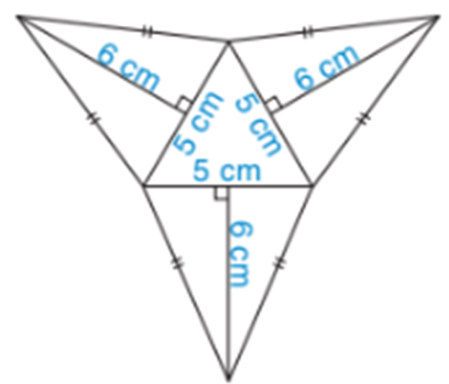 BÀI 2: DIỆN TÍCH XUNG QUANH VÀ THỂ TÍCH CỦA HÌNH CHÓP TAM GIÁC ĐỀU, HÌNH CHÓP TỨ GIÁC ĐỀU
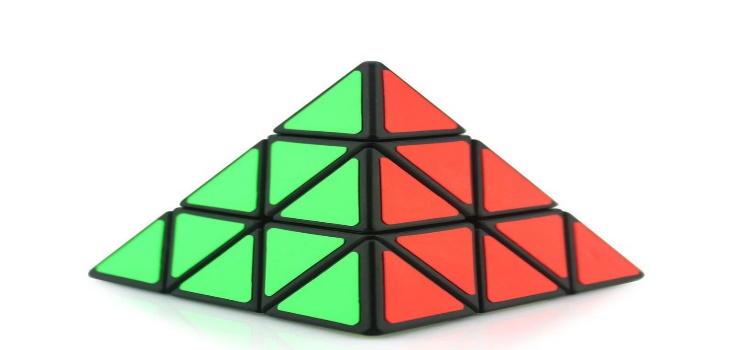 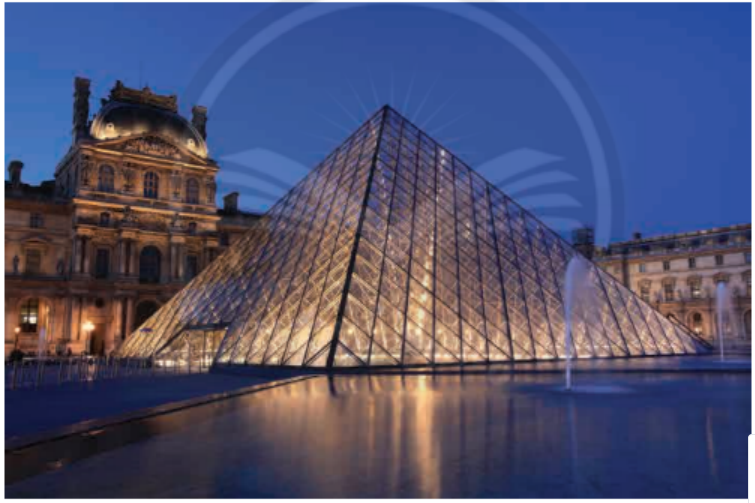 LUYỆN TẬP
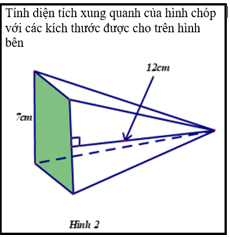 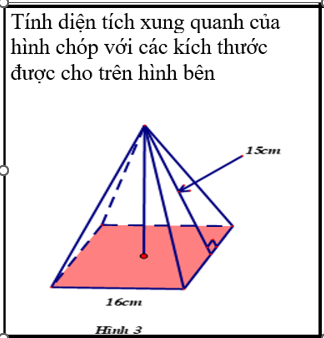 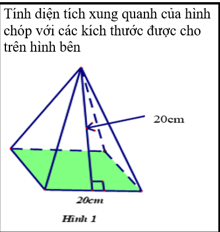 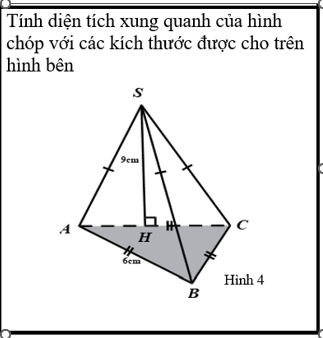 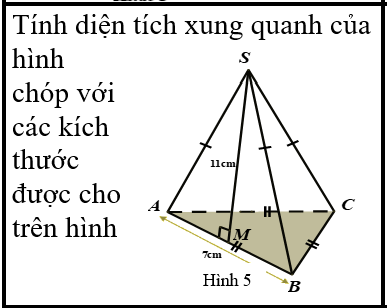 https://wheelofnames.com/vi/a8t-mc5
Câu 1: Diện tích xung quanh của hình chóp tam giác đều có độ dài cạnh đáy là 4 cm, chiều cao của mặt bên xuất phát từ đỉnh của hình chóp tam giác đều là 5 cm:
A. 30cm2		B. 20cm2		C.40cm2		D. 60cm2
Câu 2. Hình chóp tam giác đều có diện tích đáy là 30cm2, mỗi mặt bên có diện tích 42cm2 có diện tích toàn phần là:
A. 126cm2		B. 132cm2		C.156cm2		D. 90cm2
Câu 3.  Hình chóp tứ giác đều có diện tích đáy 36 cm2, đường cao xuất phát từ đỉnh đến cạnh đáy bằng 11cm, có diện tích xung quanh là:
A. 126cm2		B. 132cm2		C.156cm2		D. 90cm2
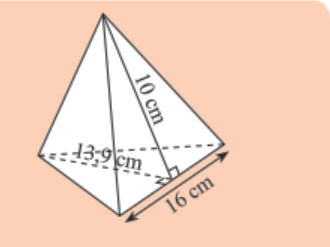 VẬN DỤNG
Bài 1: Bạn Mai cần dán giấy bóng kính màu tất cả các mặt của một chiếc lồng đèn hình chóp tam giác đều với kích thước như hình bên. Hỏi diện tích giấy mà Mai cần là bao nhiêu? (Biết diện tích giấy thừa và diện tích mép gấp chiếm 10% diện tích giấy đã sử dụng)
Bài 2. Một mái che giếng trời có dạng hình chóp tứ giác đều với độ dài cạnh đáy khoảng  2,2m và chiều cao của mặt bên xuất phát từ đỉnh của mái che là 2,8 m. Cần phải trả số tiền để làm mái che giếng trời đó khi biết giá để làm mỗi mét vuông mái che được tính là 1 800 000 đồng (bao gồm tiền vật liệu và tiền công) là?
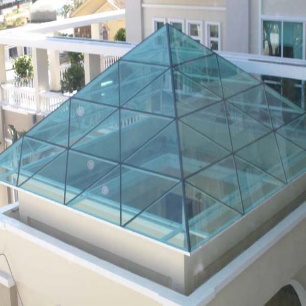 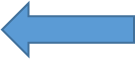